AWS Cloud
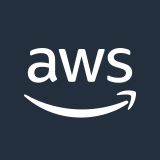 Availability Zone 1
Availability Zone 2
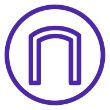 VPC
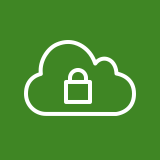 Public subnet
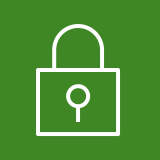 Public subnet
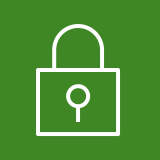 Internet gateway
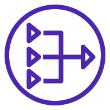 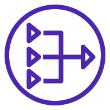 NAT gateway
NAT gateway
Auto Scaling group
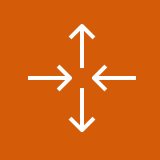 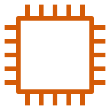 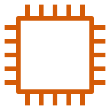 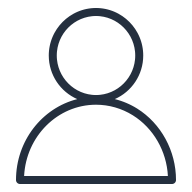 Bastion instance
Bastion instance
Administrator
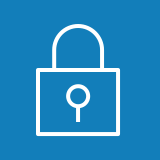 Private subnet
Private subnet
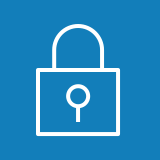 Auto Scaling group
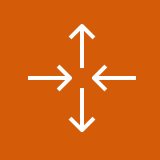 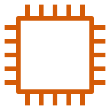 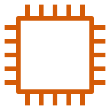 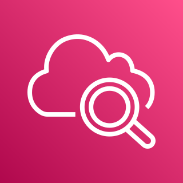 ClickHouse client
ClickHouse client
Amazon CloudWatch
ClickHouse databasecluster
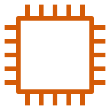 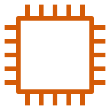 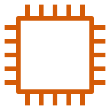 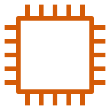 ClickHouse instance 1
ClickHouse instance 1
ClickHouse instance 2
ClickHouse instance 2
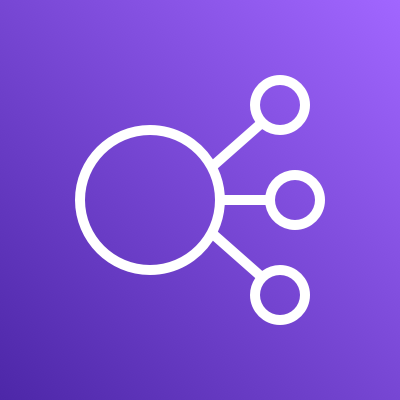 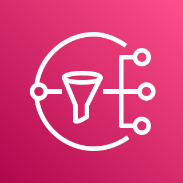 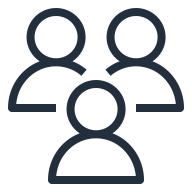 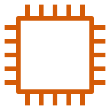 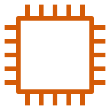 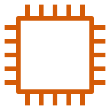 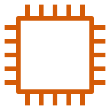 Users
Elastic Load Balancing
Amazon SNS
ClickHouse instance 4
ClickHouse instance 4
ClickHouse instance 3
ClickHouse instance 3
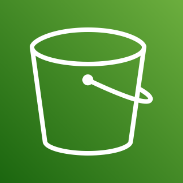 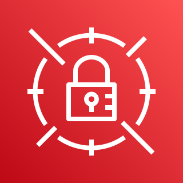 ZooKeeper cluster
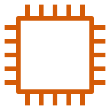 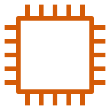 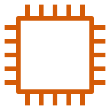 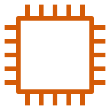 ZooKeeper instance  1
ZooKeeper instance 2
ZooKeeper instance  1
ZooKeeper instance 2
AWS Secrets Manager
Amazon S3
Architecture
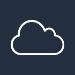 Amazon Cloud
Availability Zone 1
Availability Zone 2
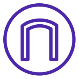 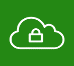 VPC
Elastic IP
Internet Gateway
Elastic IP
Public subnet
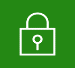 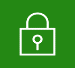 Public subnet
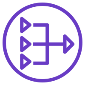 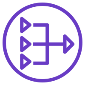 ClickHouse shard 1 replica 1
ClickHouse shard 1 replica 2
ClickHouse shard 3 replica 2
ClickHouse shard 3 replica 1
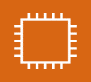 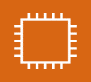 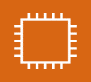 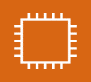 NAT gateway
NAT gateway
ClickHouse shard 2 replica 2
ClickHouse shard 4 replica 2
ClickHouse shard 2 replica 1
ClickHouse shard 4 replica 1
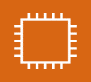 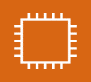 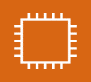 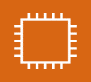 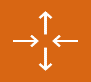 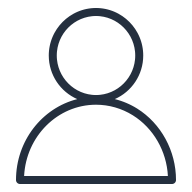 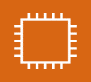 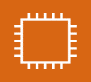 Bastion instance
Bastion instance
Auto Scaling group
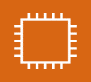 Zookeeper 1
Admin
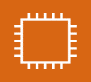 Private subnet
Private subnet
Zookeeper 3
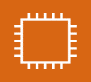 Zookeeper 2
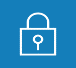 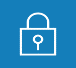 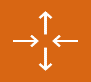 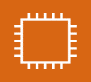 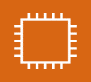 ClickHouse client
ClickHouse client
Auto Scaling group
ClickHouse Cluster
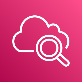 Amazon CloudWatch
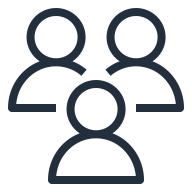 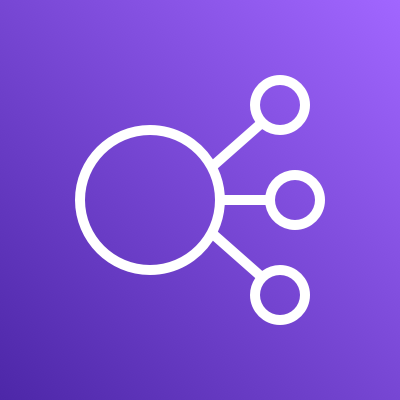 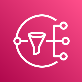 Amazon SNS
NLB
Users
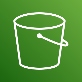 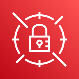 Amazon Secrets Manager
Zookeeper Cluster
Amazon S3
Tiered storage